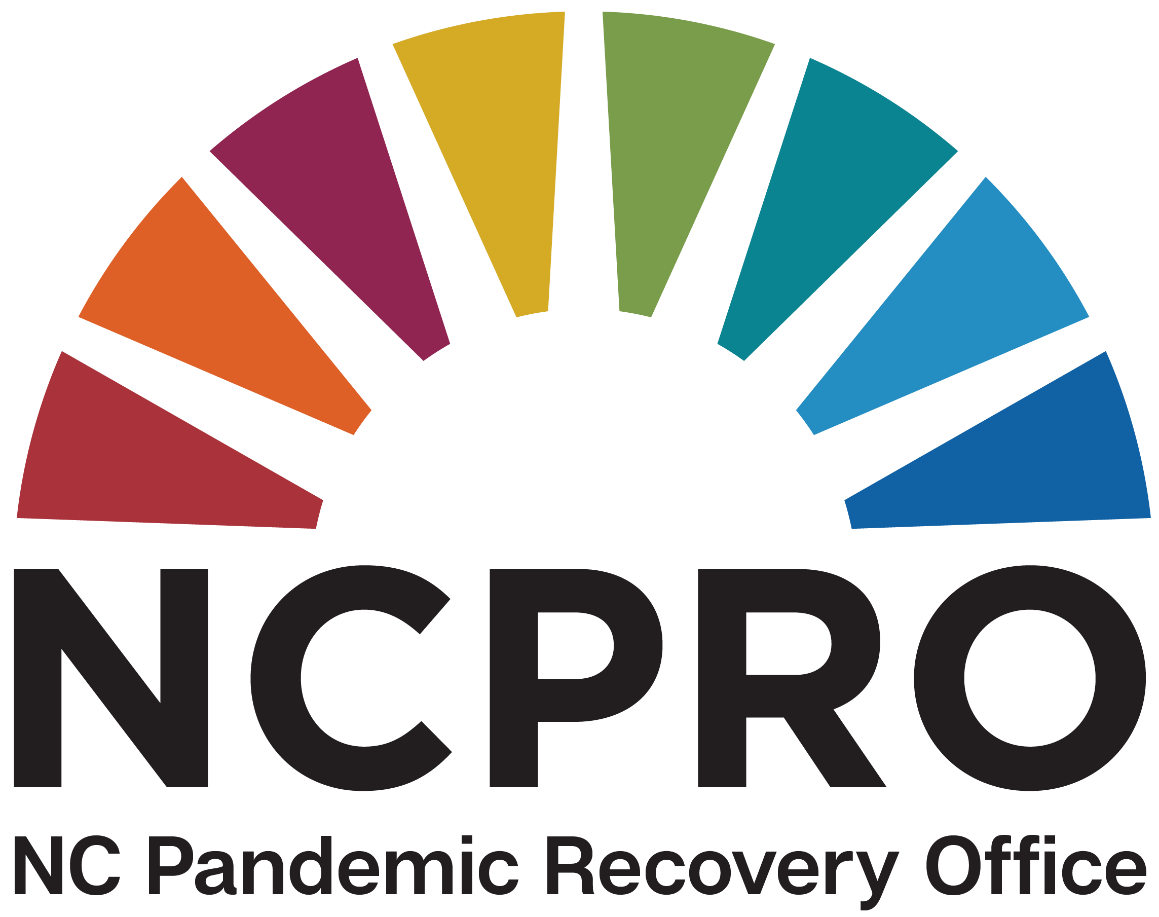 ARPA State Fiscal Recovery Funds
State Agency Working Group
June 8, 2023
Agenda
Performance Reporting Update
Subrecipient Monitoring Reminders
Office Hours (remaining time)
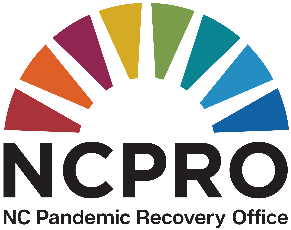 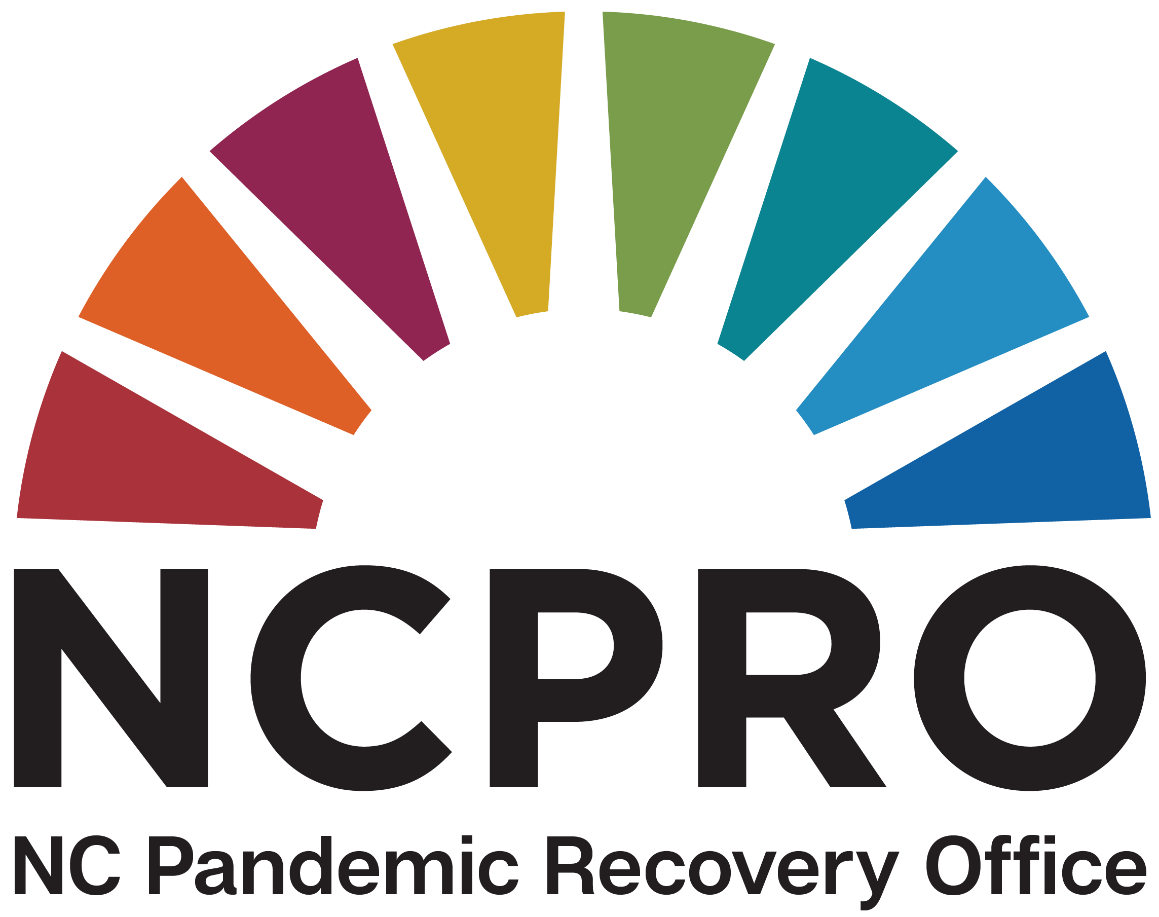 Performance Reporting Update
Andy MacCracken
KPI Submissions Update
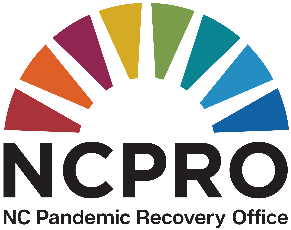 Performance Reporting Next Steps
72%
26%
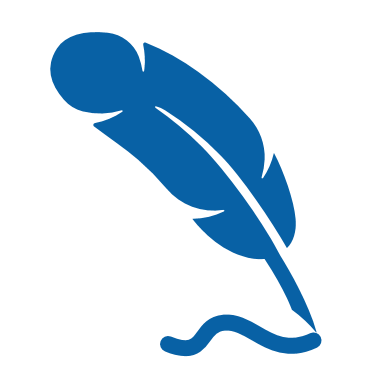 Agencies develop and submit KPIs
Coming soon. 
Start preparing for July submissions
of process complete
of process complete
NCPRO reviews submissions; follows up as needed
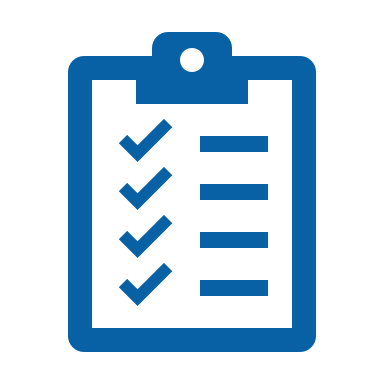 Agencies submit performance data for above KPIs
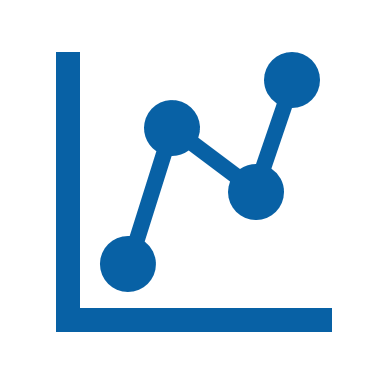 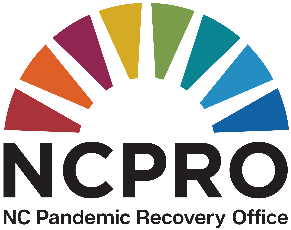 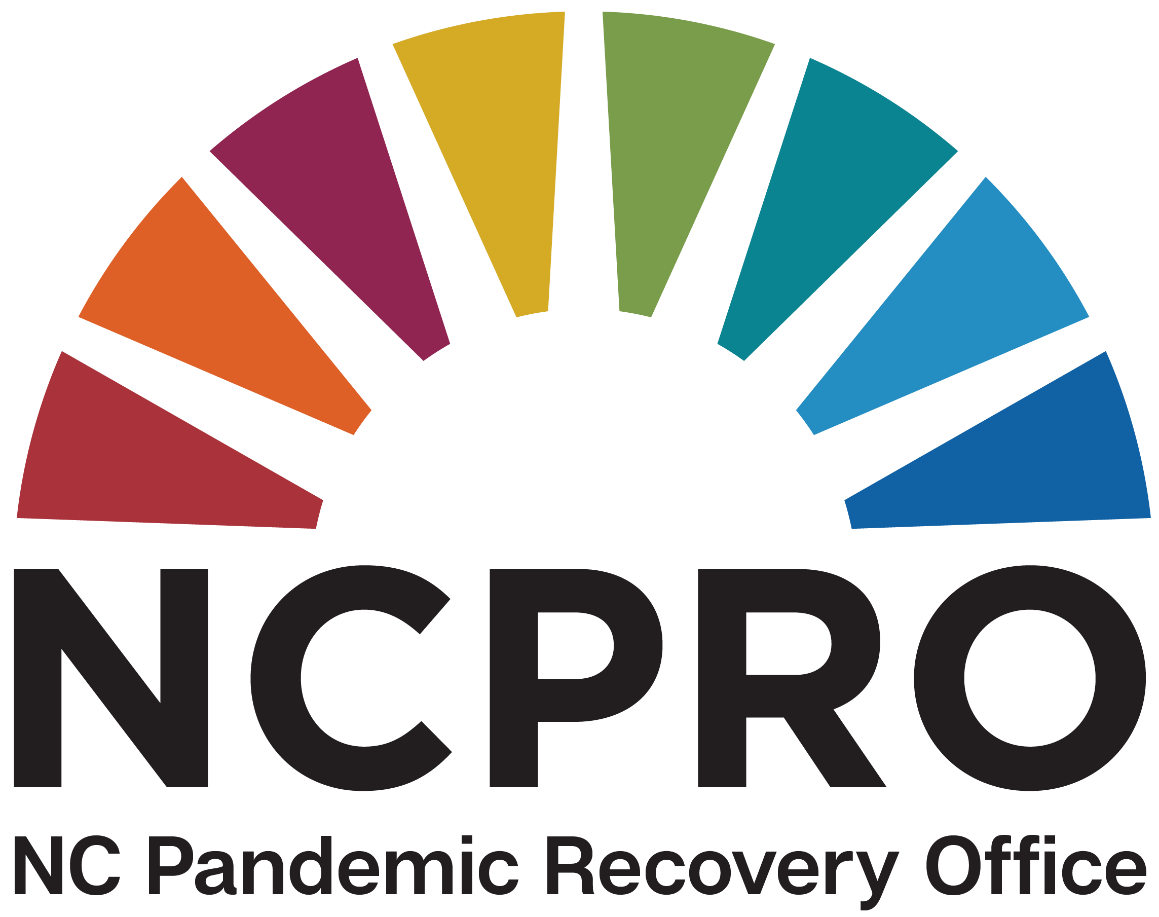 Subrecipient Monitoring Reminders
Tara Fikes
Foundation
Written Subrecipient Agreement

Risk Assessment

Written Monitoring Plan
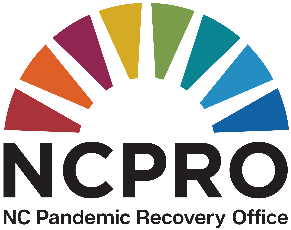 7
Monitoring Plan
Details of Monitoring Activities
Regular progress meetings or calls
Regular written financial and performance reports
Annual Reviews 
Desk/Virtual reviews
On-site reviews

Technical Assistance Plan

Non-Compliance Procedures to include developing and monitoring corrective action plans
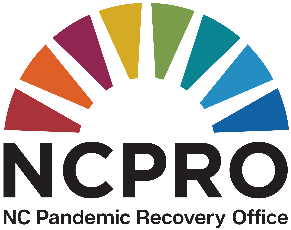 8
Important Monitoring Note
Maintaining written documentation of monitoring activities is critical to the successful implementation of a monitoring plan.
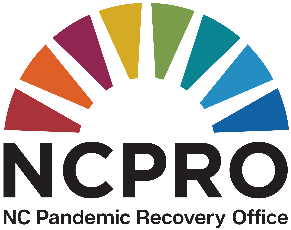 9
Progress Meetings/Calls
Update on the project activities, rate of spending, challenges, etc. 

Confirm adherence to the scope of work, discuss any proposed changes

Identify any technical assistance needs, answer questions
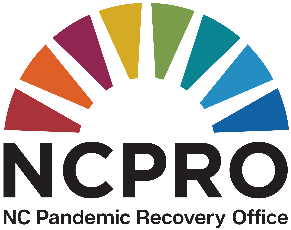 10
Written Progress/Financial Reports
Determine a schedule for receiving written progress reports and financial reports

Clearly identify documentation required for funds disbursement/reimbursement.
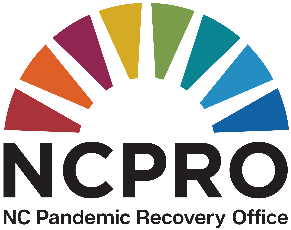 11
Monitoring Plan
Details of Monitoring Activities
Regular progress meetings or calls
Regular written financial and performance reports
Annual Reviews 
Desk/Virtual reviews
On-site reviews

Technical Assistance Plan

Non-Compliance Procedures to include developing and monitoring corrective action plans
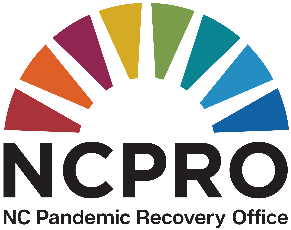 12
Available Resources
Subrecipient Monitoring Handbook
(available on the NCPRO website)

Management Concepts Training Manual 

Your NCPRO Grants Manager
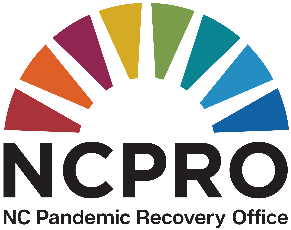 13
Questions?
Contact NCPRO at ncpro@osbm.nc.gov

Visit us at https://ncpro.nc.gov/
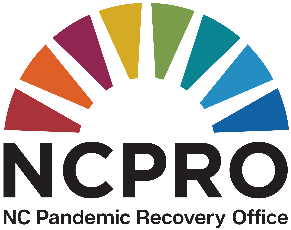 14